Biuro Karier
POLITECHNIKI WROCŁAWSKIEJ
miejsce, o którym warto wiedzieć
Kim jesteśmy?
Jesteśmy zespołem 
doradców i specjalistów, którym zależy na Twoim sukcesie na rynku pracy.
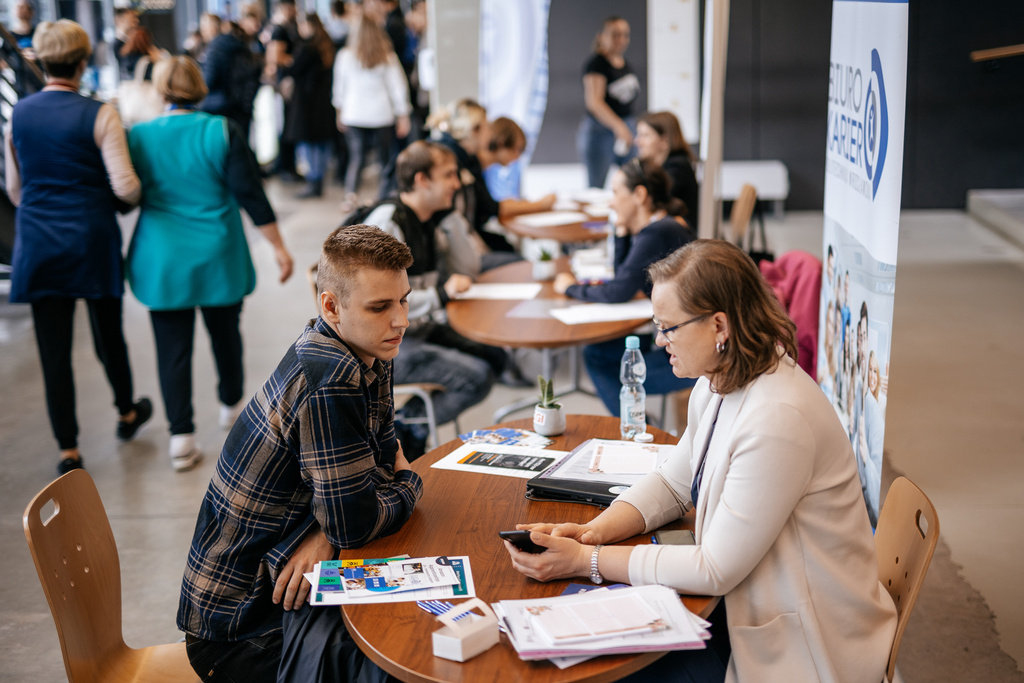 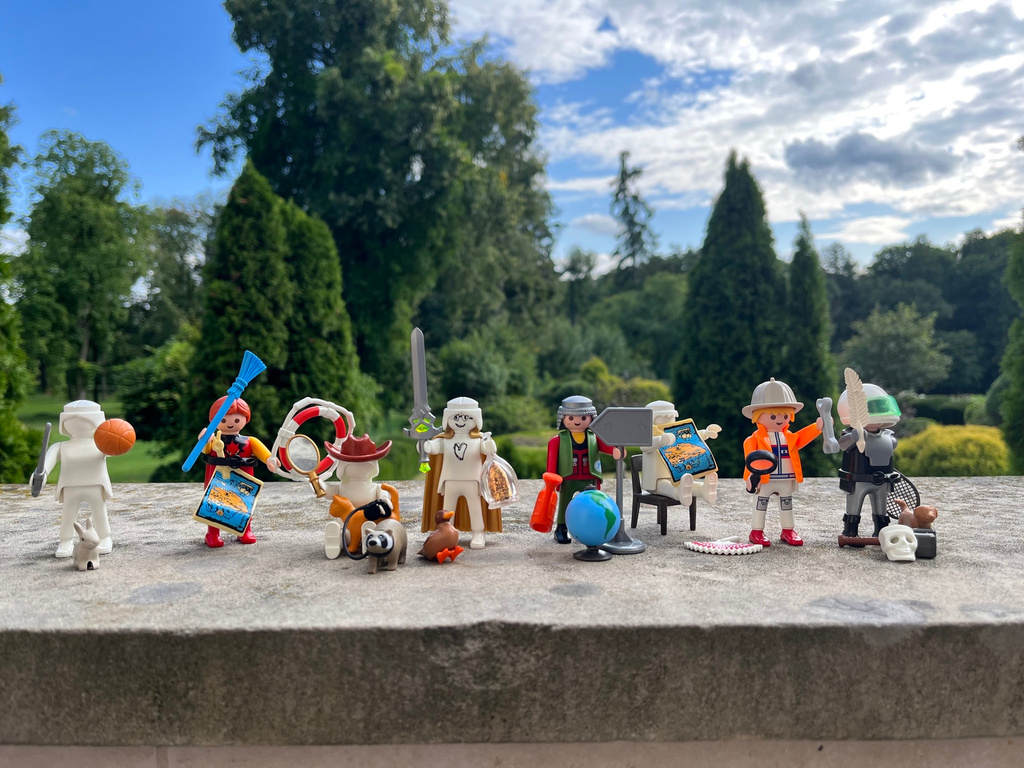 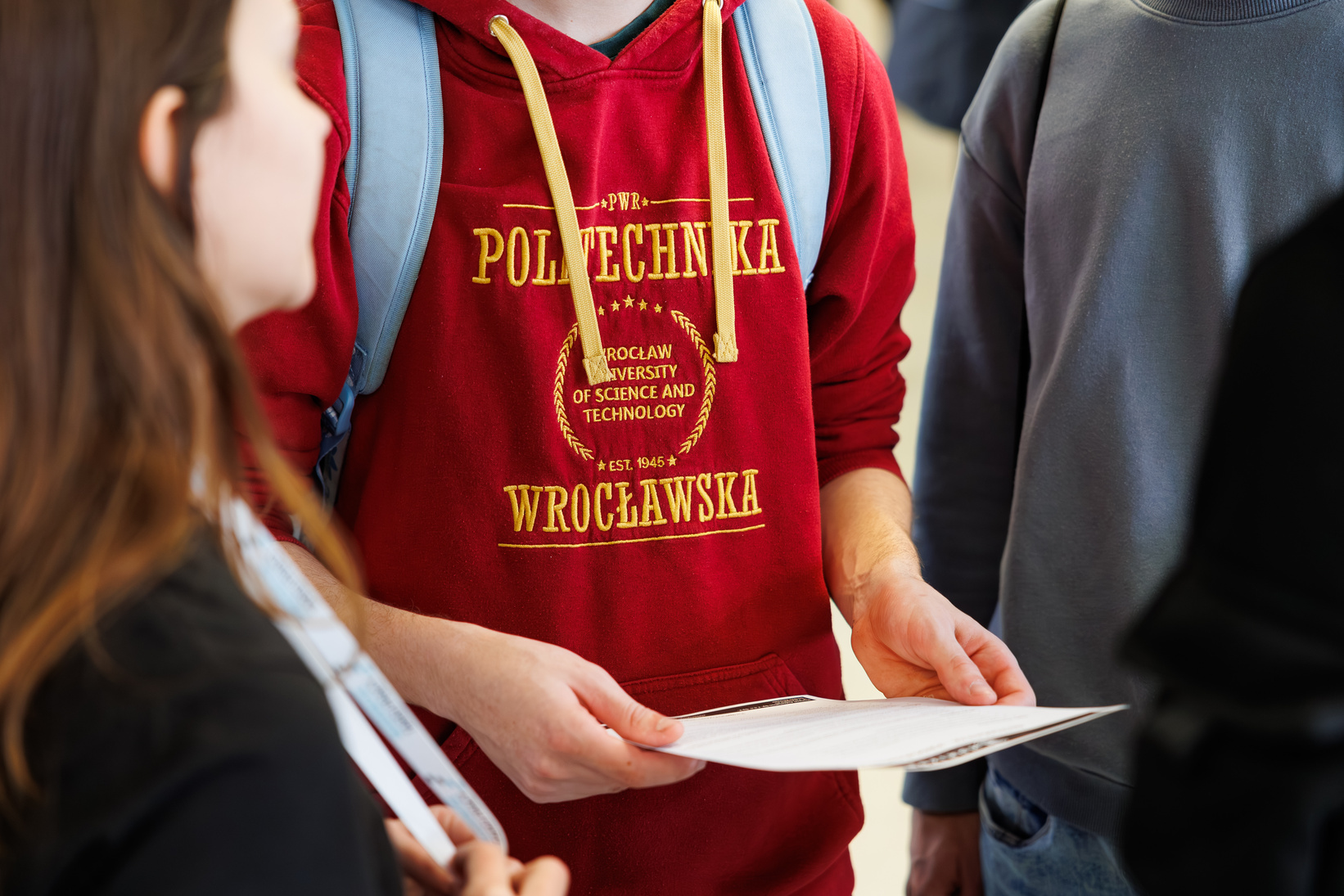 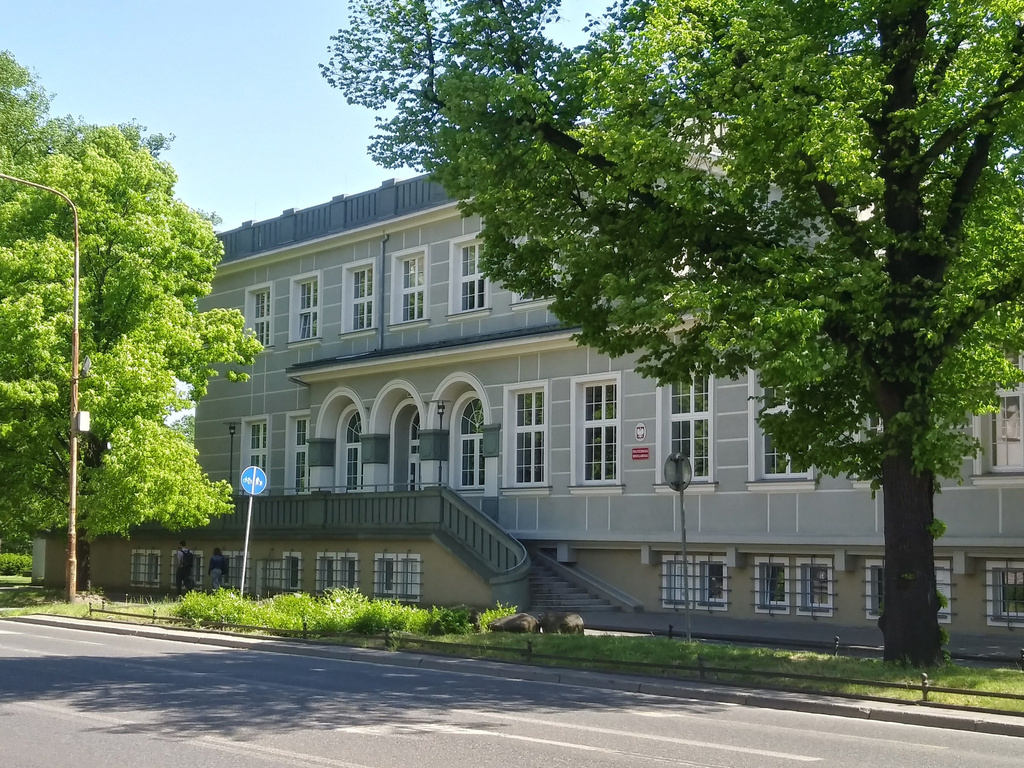 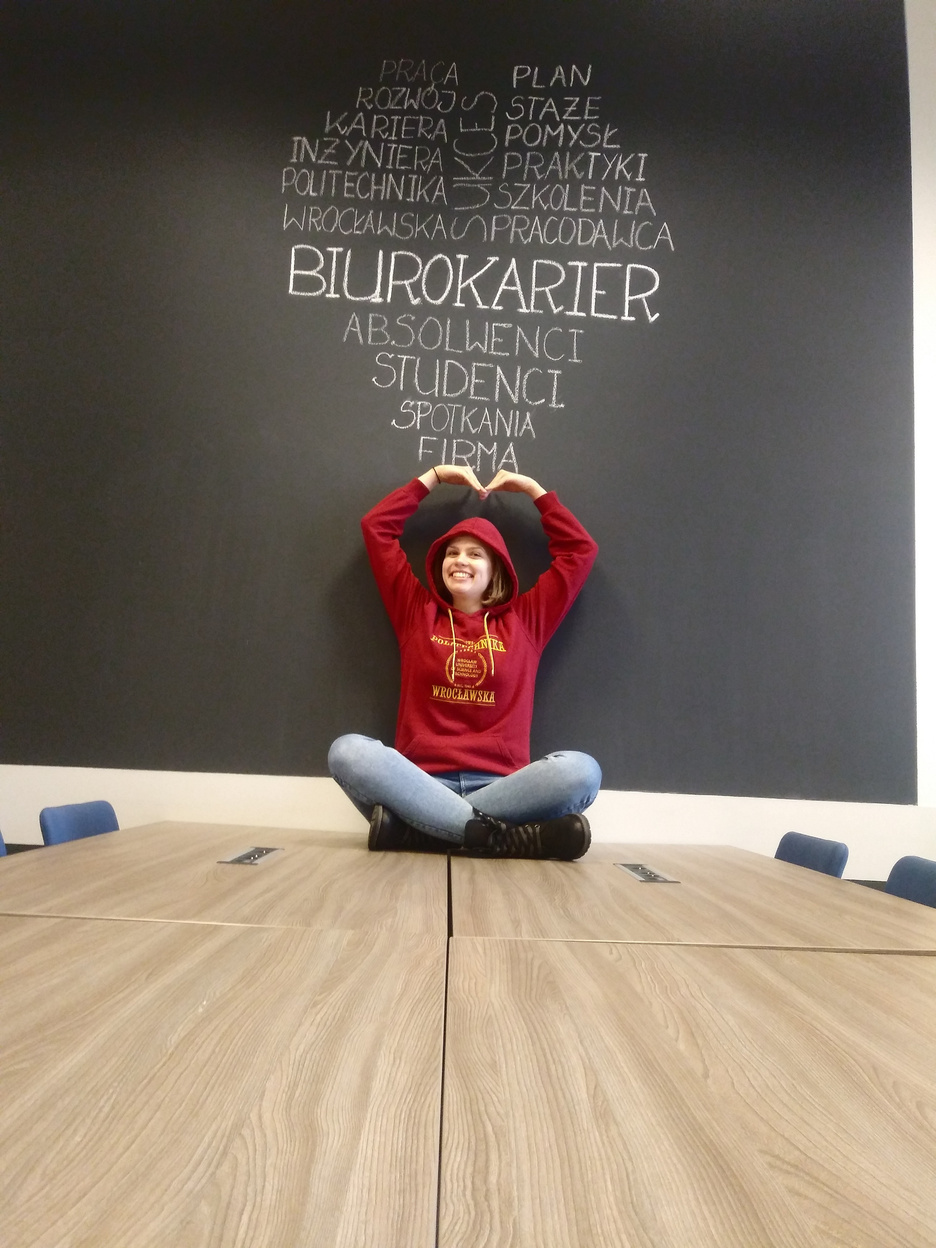 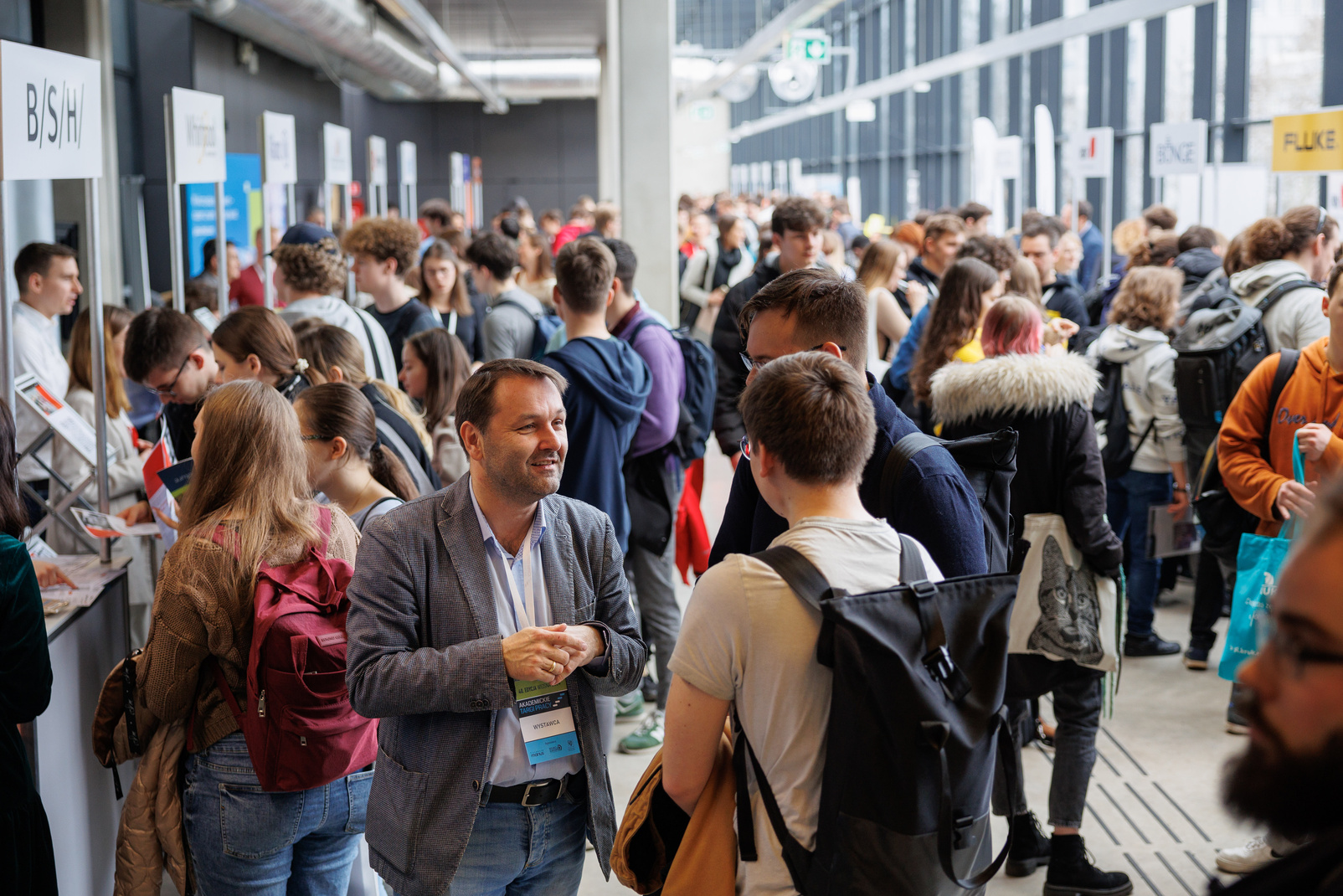 Co robimy?
konsultacje CV
planowanie kariery
szkolenia i warsztaty
przygotowanie 
do rekrutacji
testy kompetencji
PORADNICTWO ZAWODOWE
AKADEMICKIE TARGI PRACY
Jesteśmy współorganizatorami największych targów pracy we Wrocławiu.
Organizujemy spotkania 
z pracodawcami 
stacjonarnie i online.
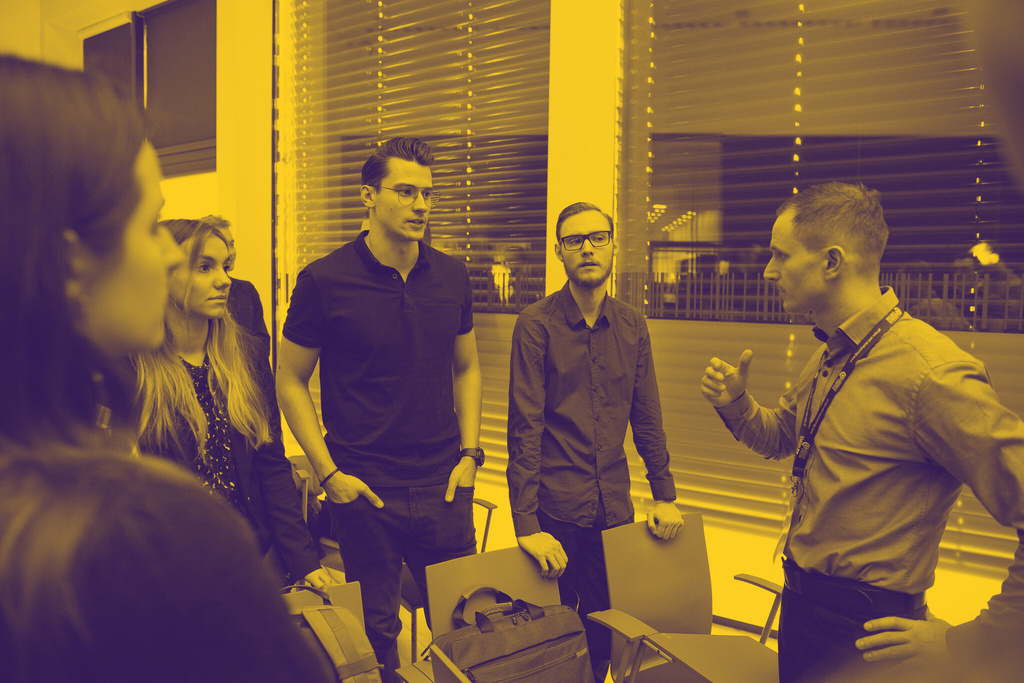 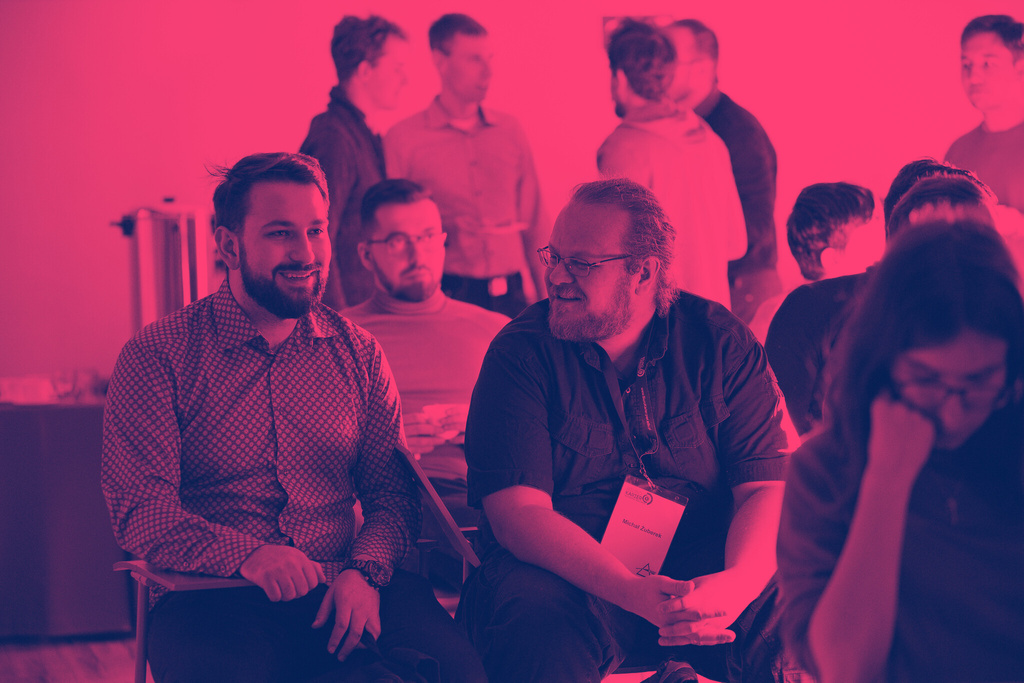 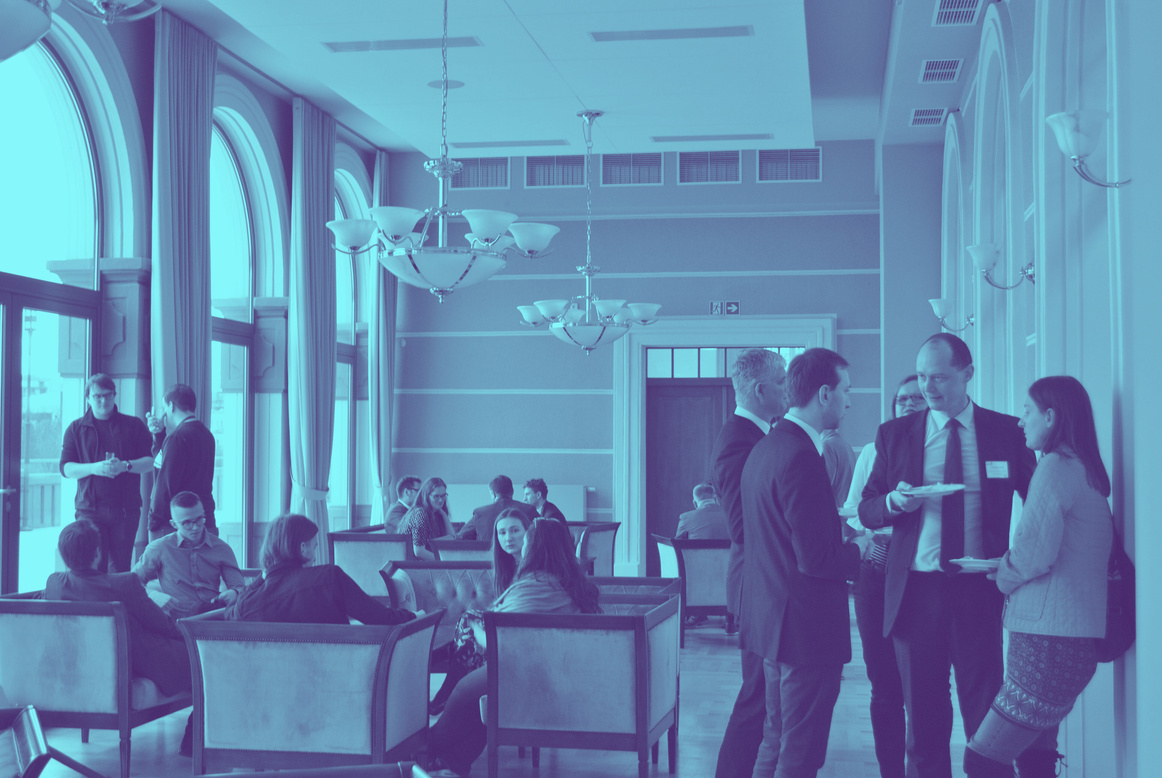 MENTORINGOWY 
PROGRAM ROZWOJOWY
Realizujemy program, w którym doświadczeni na rynku pracy absolwenci PWr, dzielą się 
swoją wiedzą z osobami studiującymi.
OFERTY PRACY
Na naszej stronie internetowej publikujemy 
oferty pracy i praktyk.

W naszych social mediach znajdziesz 
informacje o programach stażowych 
i wydarzeniach branżowych.
Kiedy warto
 do nas zajrzeć?
Zawsze, gdy masz pytania związane 
ze swoją ścieżką kariery.
Kiedy chcesz, żeby Twoje CV było skuteczne.
Jeśli chcesz dobrze przygotować się 
do poszukiwania pracy.
Gdy chcesz znaleźć ciekawą 
ofertę praktyk lub pracy.
Jeśli chcesz porozmawiać z absolwentem PWr, 
który odniósł sukces w interesującej Cię branży.
Kiedy chcesz poznać swoje 
mocne strony i predyspozycje do pracy.
ZAŁÓŻ KONTO NA NASZEJ STRONIE
www.biurokarier.pwr.edu.pl
ZAPISZ SIĘ DO NEWSLETTERA
OBSERWUJ NAS W SOCIAL MEDIACH
budynek H-14
biurokarier@pwr.edu.pl
biurokarier.pwr.edu.pl
Do zobaczenia!